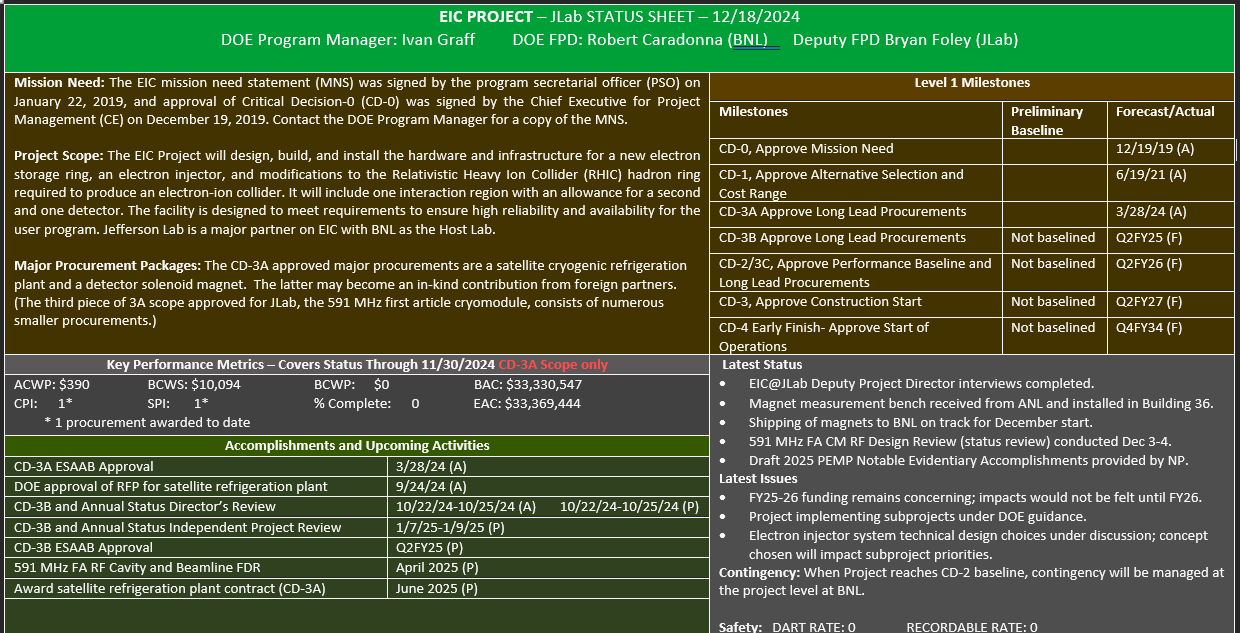 1
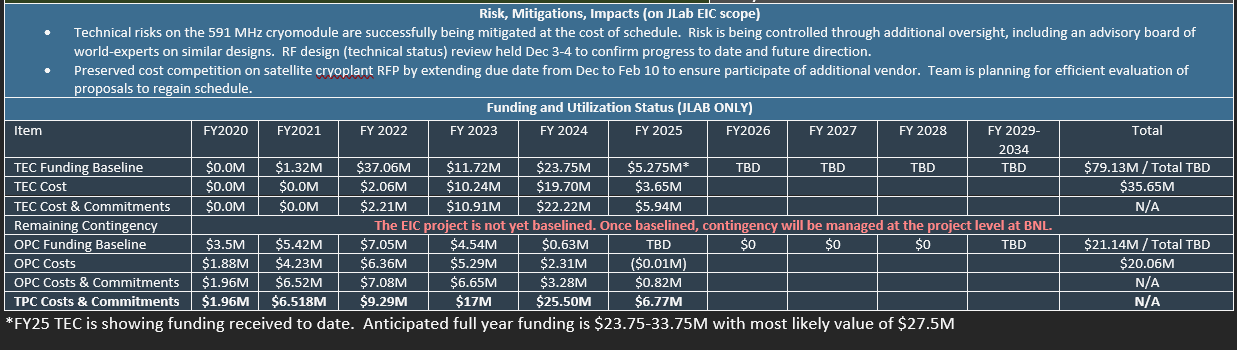